ЗАНЯТИЕ №2
«Аттестация и портфолио педагога: маршрутный лист действий»
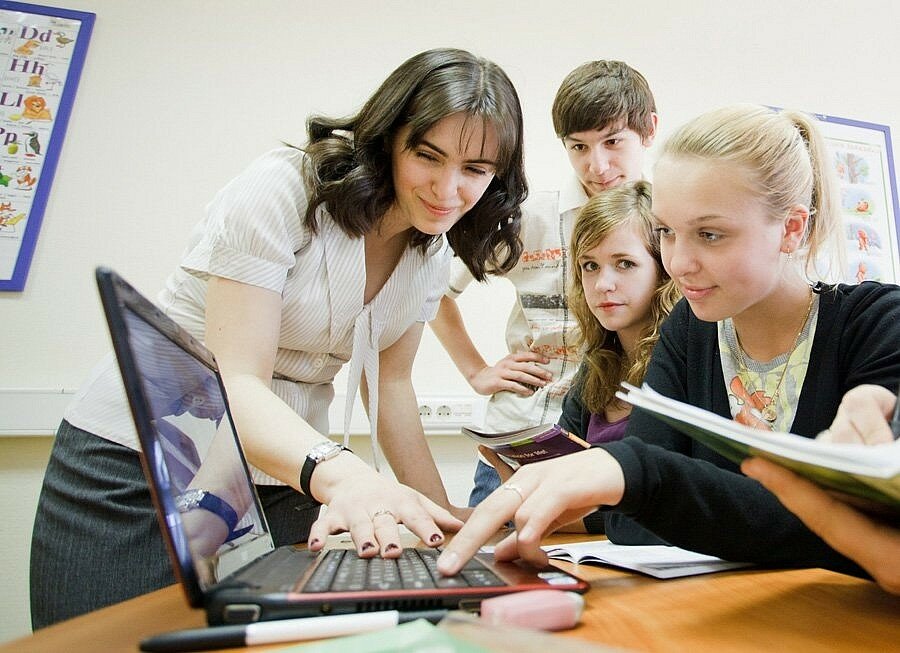 Школа молодого педагога ОГБН ОО «ДТДМ»
Руководитель: Миткалева Л.А.
г. Ульяновск 
2023 г.
АТТЕСТАЦИЯ ПЕДАГОГОВ
«Комплексная оценка уровня квалификации, педагогического профессионализма и продуктивности деятельности работников образовательных учреждений».
Педагогический словарь
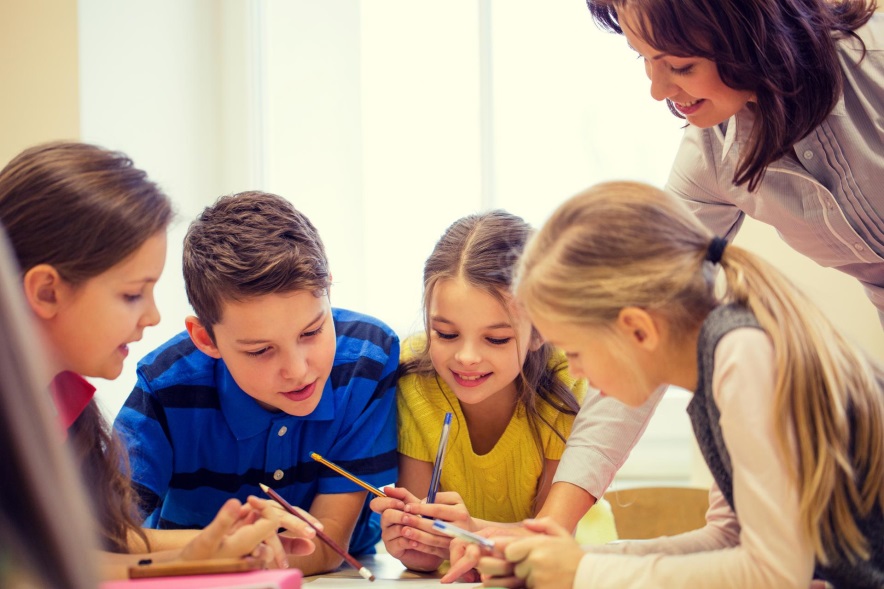 НОРМАТИВНО-ПРАВОВАЯ БАЗА АТТЕСТАЦИИ
Федеральный закон от 29 декабря 2012 г. № 273-ФЗ «Об образовании в Российской Федерации».
Приказ Министерства просвещения Российской Федерации «Об утверждении порядка проведения аттестации педагогических работников организаций, осуществляющих образовательную деятельность» от 24 марта 2023 г. N 196
Приказ Министерства здравоохранения и социального развития Российской Федерации от 26 августа 2010 г. № 761н «Об утверждении Единого квалификационного справочника должностей руководителей, специалистов и служащих, раздел «Квалификационные характеристики должностей работников образования».
Постановление Правительства РФ от 8 августа 2013 г. № 678 «Об утверждении номенклатуры должностей педагогических работников организаций, осуществляющих образовательную деятельность, должностей руководителей образовательных организаций».
Постановление Правительства Российской Федерации от 5 августа 2013 г. № 662  «Об утверждении Правил осуществления мониторинга системы образования».
Приказ Министерства образования и науки РФ от 15.01.2014 № 14 "Об утверждении показателей мониторинга системы образования».
Федеральный Закон «Об образовании в Российской Федерации» № 273-ФЗ от 29.12.2012.                                                              Статья 49 «Аттестация педагогических работников».
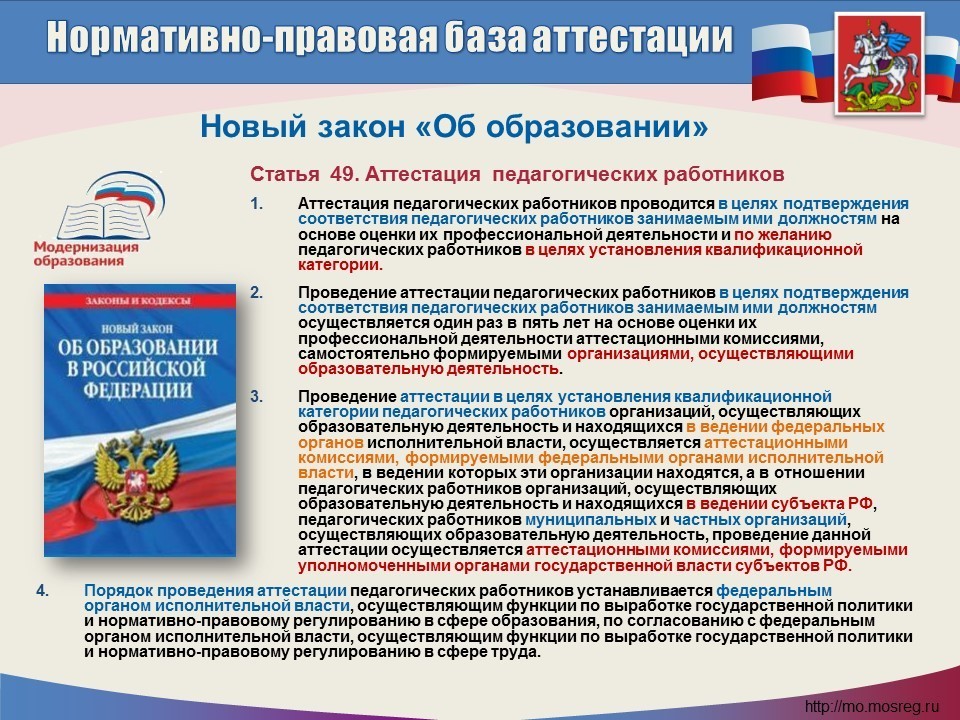 1. Аттестация педагогических работников проводится в целях подтверждения соответствия педагогических работников занимаемым ими должностям на основе оценки их профессиональной деятельности и по желанию педагогических работников в целях установления квалификационной категории.
2. Проведение аттестации педагогических работников в целях подтверждения соответствия педагогических работников занимаемым ими должностям осуществляется один раз в пять лет на основе оценки их профессиональной деятельности аттестационными комиссиями, самостоятельно формируемыми организациями, осуществляющими образовательную деятельность.
3. Проведение аттестации в целях установления квалификационной категории педагогических работников организаций, осуществляющих образовательную деятельность и находящихся в ведении федеральных органов исполнительной власти, осуществляется аттестационными комиссиями, формируемыми федеральными органами исполнительной власти, в ведении которых эти организации находятся, а в отношении педагогических работников организаций, осуществляющих образовательную деятельность и находящихся в ведении субъекта РФ, педагогических работников муниципальных и частных организаций, осуществляющих образовательную деятельность, проведение данной аттестации осуществляется аттестационными комиссиями, формируемыми уполномоченными органами государственной власти субъектов РФ.
4. Порядок проведения аттестации педагогических работников устанавливается федеральным органом исполнительной власти, осуществляющим функции по выработке государственной политики и нормативно-правовому регулированию в сфере образования, по согласованию с федеральным органом исполнительной власти, осуществляющим функции по выработке государственной политики и нормативно-правовому регулированию в сфере труда.
НОВАЯ СИСТЕМА АТТЕСТАЦИИ
Обязательная аттестация – аттестация педагогических работников с целью подтверждения соответствия занимаемой должности.
Добровольная аттестация – аттестация для установления соответствия уровня квалификации требованиям, предъявляемым к первой или высшей квалификационным категориям, проводится на основании заявления педагогического работника.
Установление квалификационной категории (первой, высшей)
Подтверждение соответствия педагогов занимаемым должностям
Обязательно один раз в пять лет
Аттестация проводится в соответствии с распорядительным актом работодателя
Осуществляется на основе представления работодателя, которое он вносит непосредственно в аттестационную комиссию организации
На основе оценки их профессиональной деятельности аттестационными комиссиями, самостоятельно формируемыми организациями 
Срок действия – 5 лет
Аттестация проводится по желанию педагога
На основании заявления педагога  в аттестационную комиссию
Заявления в аттестационную комиссию подаются педагогическими работниками независимо от продолжительности их работы в образовательной организации
Срок действия – не установлен
Аттестация педагога                                    на соответствие занимаемой должности
Аттестация проводится один раз в пять лет на основе оценки профессиональной деятельности педагогического работника  аттестационными комиссиями, самостоятельно формируемыми организациями.
Аттестацию в целях подтверждения соответствия занимаемой должности не проходят следующие педагогические работники:
       а) педагогические работники, имеющие квалификационные категории;
       б) проработавшие в занимаемой должности менее двух лет в организации, в которой проводится аттестация;
        в) беременные женщины;
        г) женщины, находящиеся в отпуске по беременности и родам;
        д) лица, находящиеся в отпуске по уходу за ребенком до достижения им возраста трех лет;
        е) отсутствовавшие на рабочем месте более четырех месяцев в связи с заболеванием.
Аттестация педагогических работников, предусмотренных подпунктами "г" и "д" настоящего пункта, возможна не ранее чем через два года после их выхода из указанных отпусков.
Аттестация педагогических работников, предусмотренных подпунктом "е" настоящего пункта, возможна не ранее чем через год после их выхода на работу.
Аттестация педагога на соответствие уровня квалификации требованиям первой и высшей квалификационной категории
Проводится на основании заявления педагога:
подаваемых в аттестационную комиссию либо направленных в адрес аттестационной комиссии по почте письмом с уведомлением о вручении или с уведомлением в форме электронного документа. Кроме того, заявление можно подать через портал госуслуг, региональные порталы государственных и муниципальных услуг, интегрированные с ЕПГУ.
заявления в аттестационную комиссию подаются педагогическими работниками независимо от продолжительности их работы в образовательной организации, в том числе в период нахождения педагогического работника в отпуске по уходу за ребенком;
заявления рассматриваются аттестационными комиссиями в срок не более 30 календарных дней со дня их получения, в течение которого определяется конкретный срок проведения аттестации для каждого педагогического работника индивидуально, а также осуществляется письменное уведомление педагогических работников о сроках, формах и способах проведения аттестации.
Проведение аттестации: 
осуществляется с учетом всестороннего анализа  профессиональной деятельности педагога, проведенного специалистами; 
продолжительность аттестации для каждого педагогического работника от начала ее проведения и до принятия решения аттестационной комиссией составляет не более 60 календарных дней;
решение аттестационной комиссии вступает в силу со дня его вынесения и является основанием для дифференциации оплаты труда педагогических работников.
Требования, предъявляемые к первой  квалификационной категории
Первая квалификационная категория педагогическим работникам устанавливается на основе следующих показателей их профессиональной деятельности:
стабильных положительных результатов освоения обучающимися образовательных программ, в том числе в области искусств, физической культуры и спорта, по итогам мониторингов и иных форм контроля, проводимых организацией;
стабильных положительных результатов освоения обучающимися образовательных программ по итогам мониторинга системы образования, проводимого в порядке, установленном Правительством Российской Федерации;
выявления развития у обучающихся способностей к научной (интеллектуальной), творческой, физкультурно-спортивной деятельности;
личного вклада в повышение качества образования, совершенствования методов обучения и воспитания, транслирования в педагогических коллективах опыта практических результатов своей профессиональной деятельности, активного участия в работе методических объединений педагогических работников организации.
Требования, предъявляемые к высшей квалификационной категории
Высшая квалификационная категория педагогическим работникам устанавливается на основе следующих показателей их профессиональной деятельности:
достижения обучающимися положительной динамики результатов освоения образовательных программ, в том числе в области искусств, физической культуры и спорта, по итогам мониторингов, проводимых организацией;
достижения обучающимися положительных результатов освоения образовательных программ по итогам мониторинга системы образования, проводимого в порядке, установленном Правительством Российской Федерации;
выявления и развития способностей обучающихся в научной (интеллектуальной), творческой, физкультурно-спортивной деятельности, а также их участия в олимпиадах, конкурсах, фестивалях, соревнованиях;
личного вклада в повышение качества образования, совершенствования методов обучения и воспитания, и продуктивного использования новых образовательных технологий, транслирования в педагогических коллективах опыта практических результатов своей профессиональной деятельности, в том числе экспериментальной и инновационной;
активного участия в работе методических объединений педагогических работников организаций, в разработке программно-методического сопровождения образовательного процесса, профессиональных конкурсах.
Технология подачи документов в аттестационную комиссию
Аттестация педагогических работников проводится на основании их заявлений, которые:
принимаются непосредственно в аттестационной  комиссии;
направляются в аттестационную комиссию по почте  письмом с уведомлением о вручении;
направляются  в аттестационную комиссию с уведомлением в форме электронного документа с использованием сети «Интернет» через  раздел «Аттестация» сайта csnk.ru (на странице «Личный кабинет аттестуемого». 
После рассмотрения заявления  аттестационной комиссией с целью установления сроков  проведения аттестации педагогическому работнику, индивидуально с учётом срока действия ранее установленной квалификационной категории, на адрес заявителя приходит уведомление, с указанием срока и места проведения аттестации, срока и места подачи пакета документов в соответствии с данными рекомендациями.
Документальное сопровождение аттестации педагогов на первую (высшую) квалификационную категорию
1. Заявление в ГАК (пишет заявитель).
2. Портфолио.
2.1. Общие сведения о педагогическом работнике:
заявление;
справка с места работы;
копия трудовой книжки (страницы,  где указаны ФИО, место работы и занимаемая на данный момент должность);
копия аттестационного листа (копия документа, подтверждающего установленную ранее высшую квалификационную категорию)  о присвоенной ранее квалификационной категории;
копия документа о смене фамилии (если прилагаемые документы выданы на разные фамилии);
копия диплома;
копия/и  документа/ов о прохождении курсов повышения квалификации (переподготовки).
2.2. Лист всестороннего анализа профессиональной деятельности педагогического работника (для привлечённых специалистов). 
2.3. Документы и материалы по результатам деятельности педагога дополнительного образования первой (высшей) квалификационной категории.
Не может быть отказано в приёме заявления о прохождении аттестации для установления квалификационной категории по причине:
несовпадения у педагогического работника высшего или среднего профессионального образования с направлением подготовки, предъявляемым квалификационным характеристикам;
истечения срока действия квалификационной категории (первой или высшей) на день подачи заявления;
наличия перерыва в работе;
незначительной продолжительности работы в организации.
СТРУКТУРА И СОДЕРЖАНИЕ ПОРТФОЛИО
Портфолио представляет собой индивидуальную папку-накопитель собранных аттестуемым работником документов и материалов, свидетельствующих о профессиональной деятельности педагогического работника, о результатах его работы.
Структура портфолио включает в себя титульный лист портфолио, визитную карточку, разделы, количество и наименование которых зависит от показателей, позволяющих осуществить всесторонний анализ профессиональной деятельности педагогических  работников.
Основное содержание разделов портфолио составляют материалы и документы, представленные  на бумажном носителе в виде справок, отчетов, таблиц, распечаток, копий грамот, дипломов, сертификатов, свидетельств  и т.п., указанных в Перечне документов и материалов по результатам деятельности педагога дополнительного образования.
ОФОРМЛЕНИЕ ПОРТФОЛИО
Документы предоставляются в копиях, заверенных руководителем аттестуемого педагогического работника, материалы подписываются руководителем (обязательно указывается дата подписания документа, должность руководителя, расшифровка подписи).
Подготовленные аттестуемым работником  документы и материалы по каждому из показателей вкладываются  в папку. Набор документов по каждому показателю предваряется разделительным листом, включающим в себя номер и наименование показателя.
Титульный лист, визитная карточка, разделительные листы портфолио оформляются в соответствии с образцами в виде текста.
Общий объем портфолио зависит от количества представленных в нем документов и материалов.
УВАЖАЕМЫЕ КОЛЛЕГИ!
С более подробной информацией по аттестации педагогических работников на квалификационную категорию (первую и высшую) вы можете ознакомиться на сайте ОГАУ «Институт развития образования»   Министерства просвещения и воспитания Ульяновской области iro73.ru.